Food-based learning
1
Проблема
Проблема с распределением времени
Проблема выбора ресурса для подготовки
2
Целевая аудитория
Основной аудиторией нашего сервиса будут являться ученики 10-11-х классов, а также выпускники колледжей и техникумом, которые решили сдавать ЕГЭ для получения высшего образования.
3
Изучение конкурентов
Use case
5
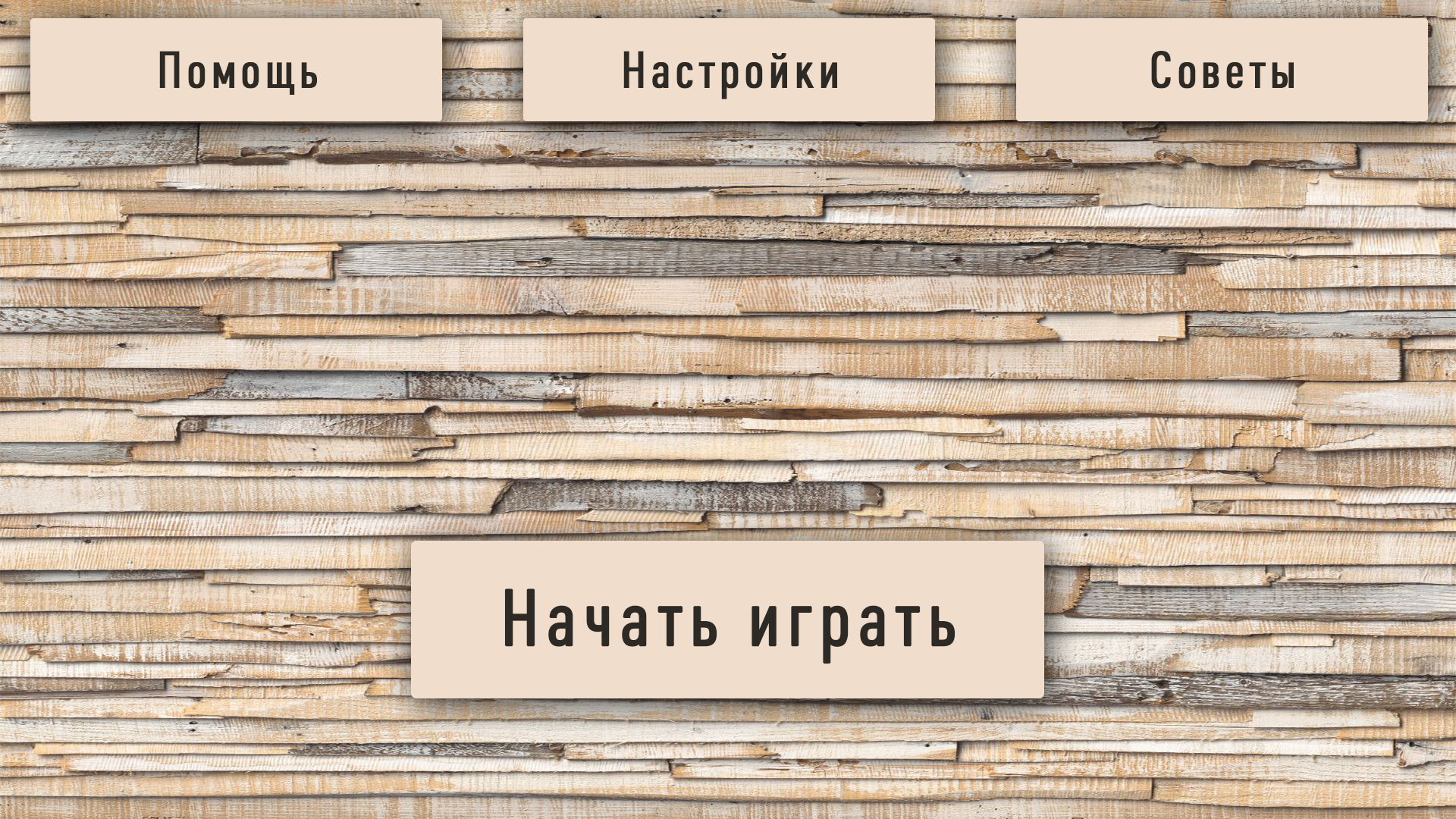 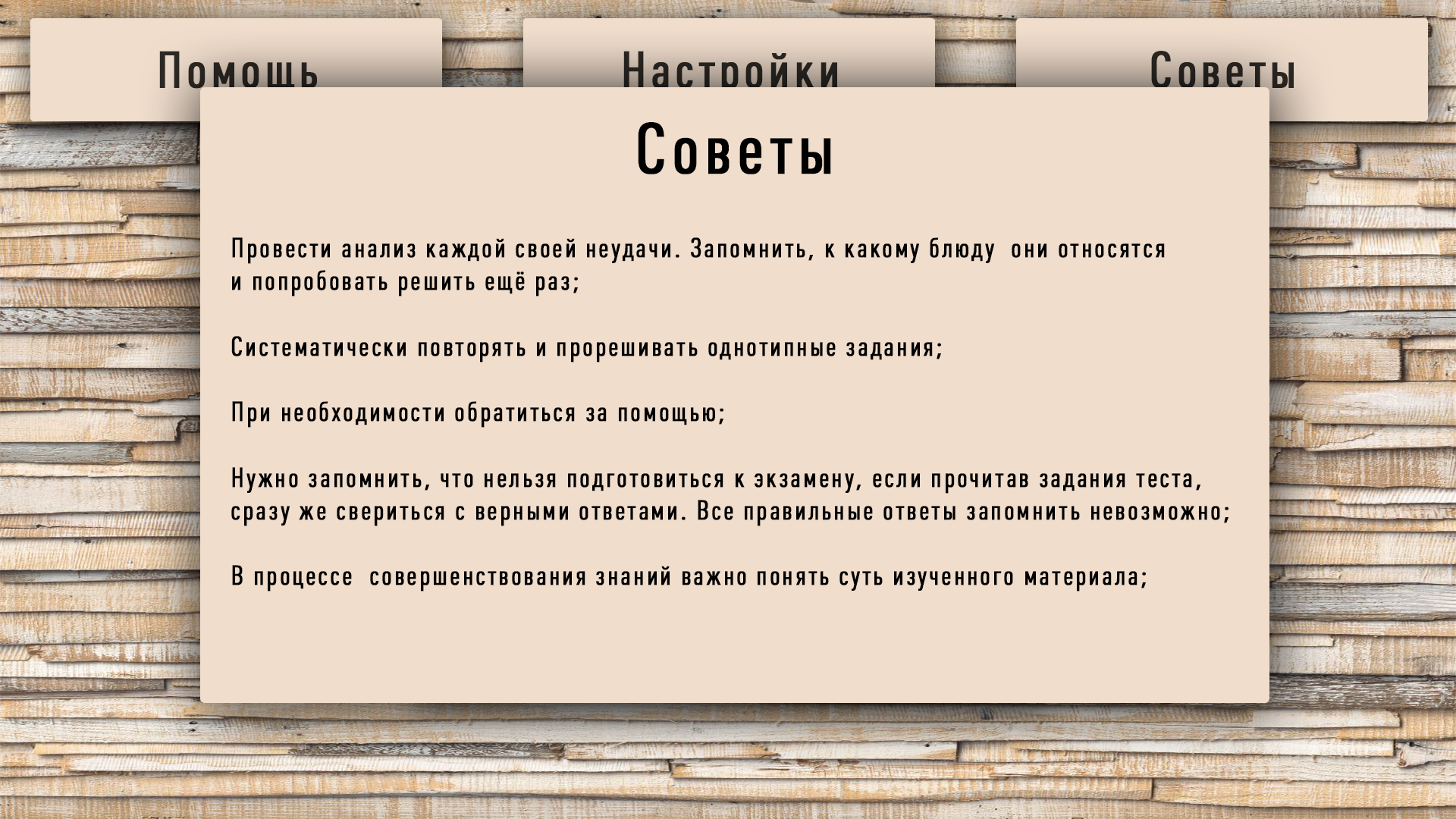 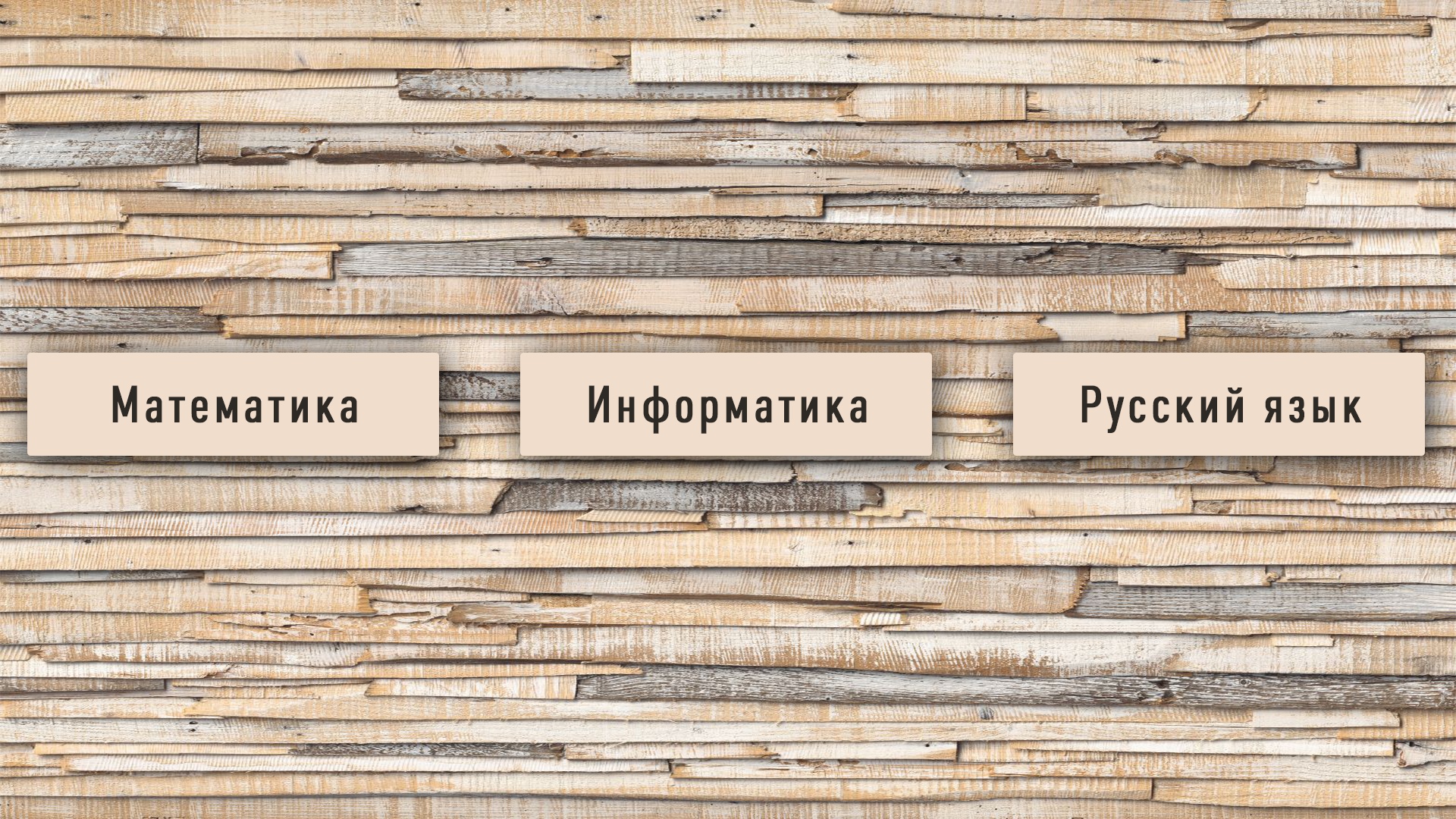 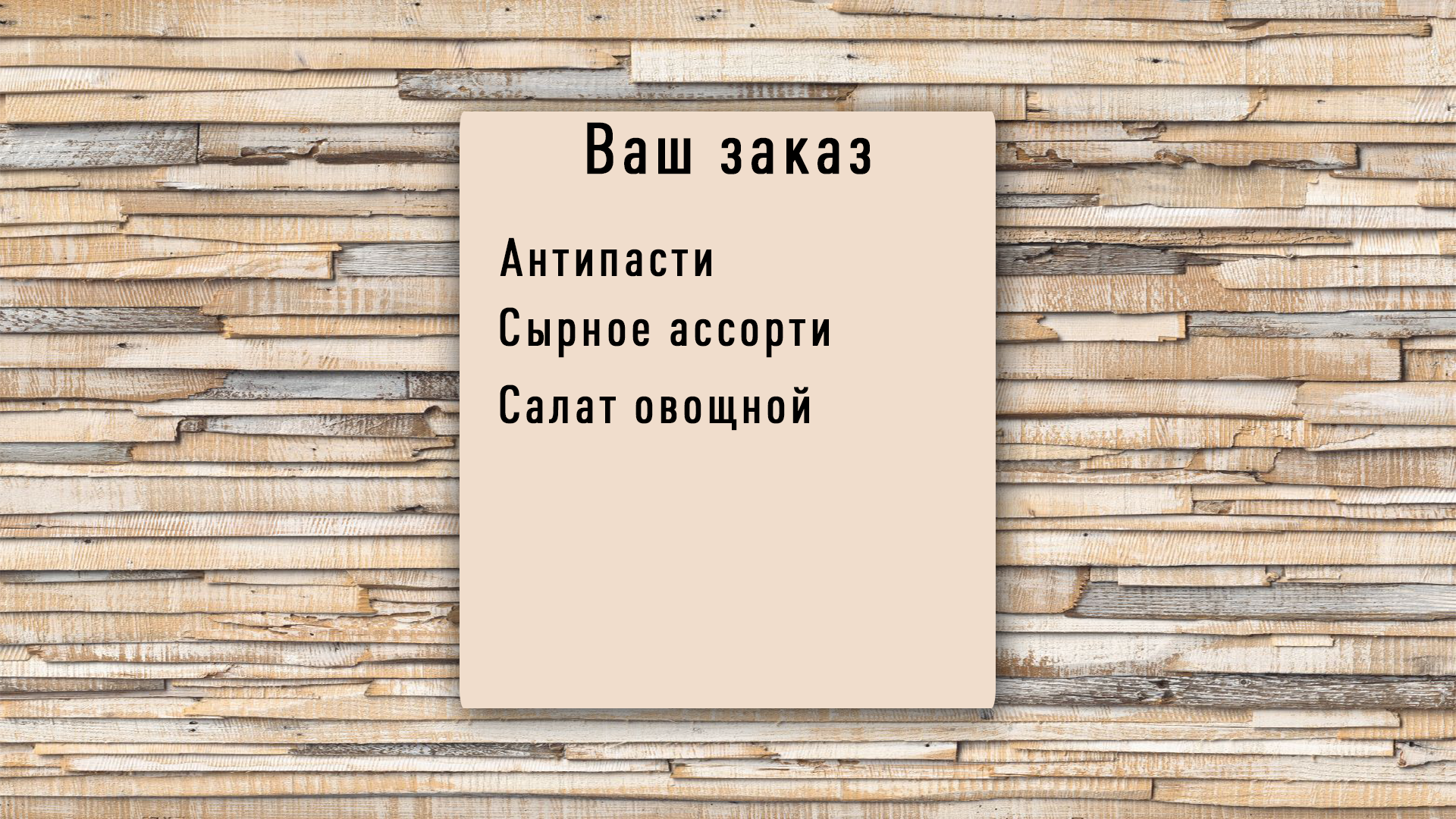 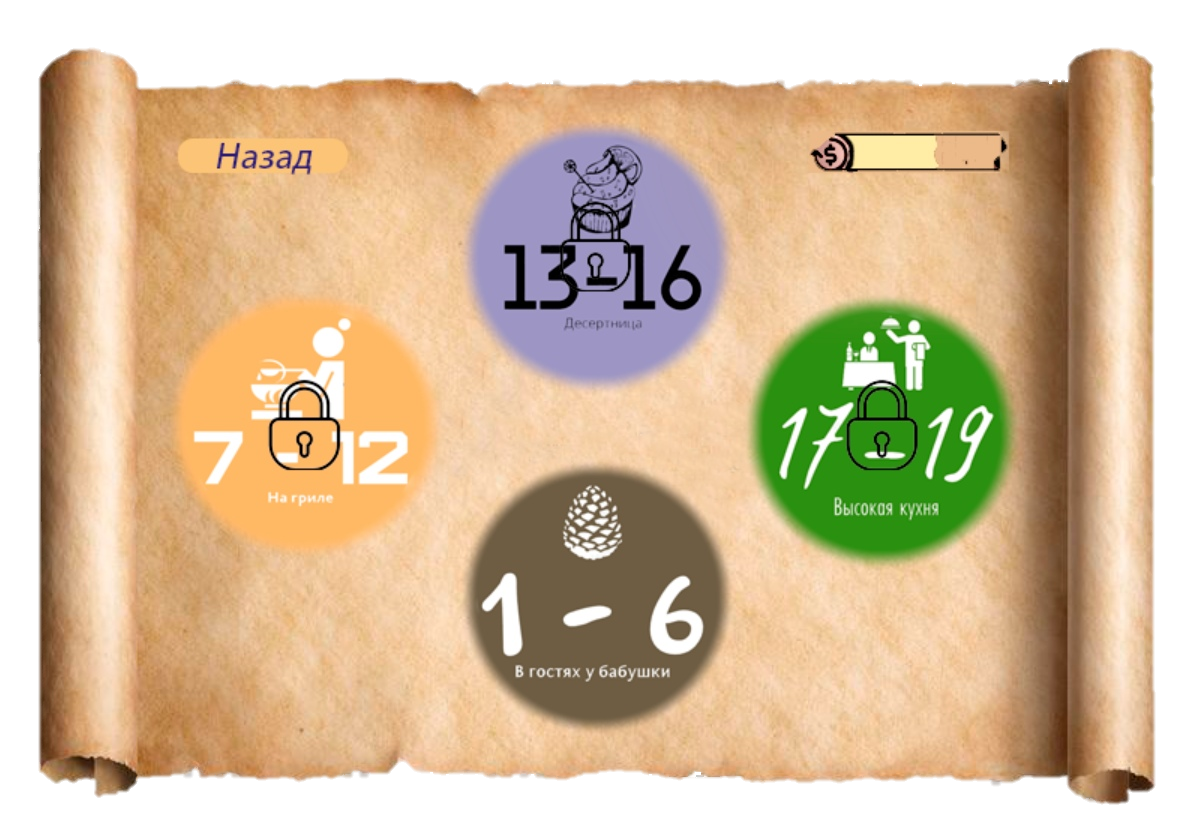 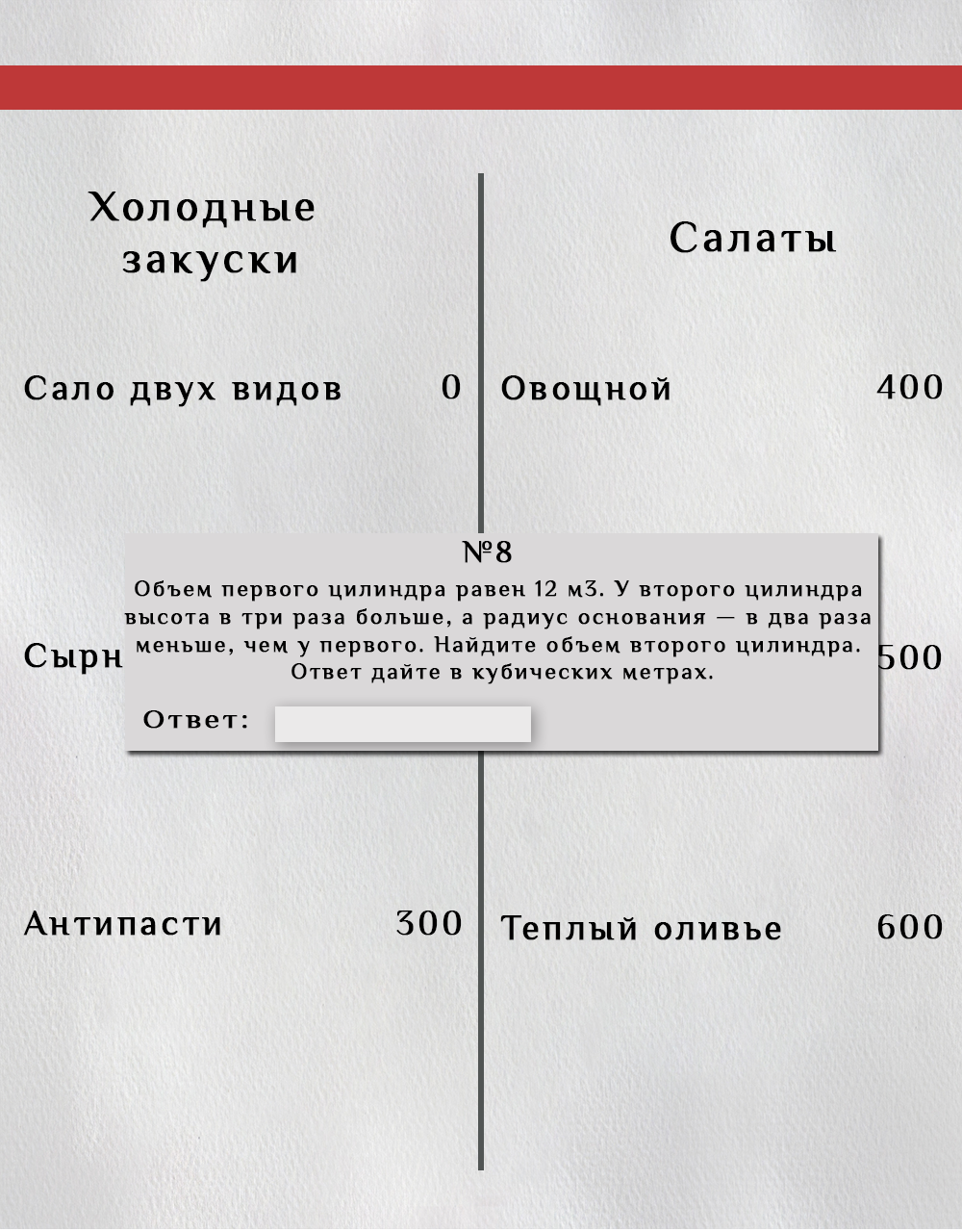 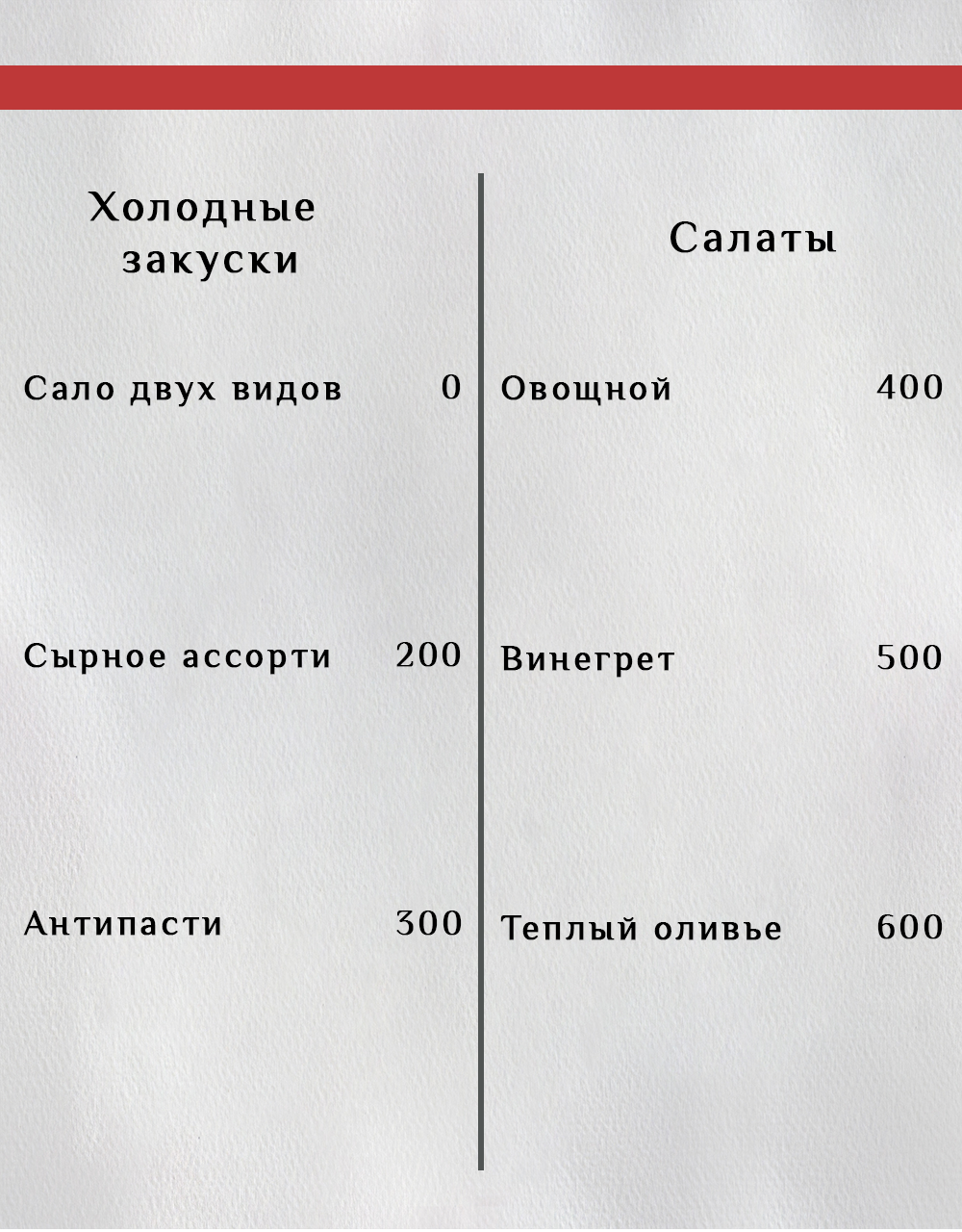 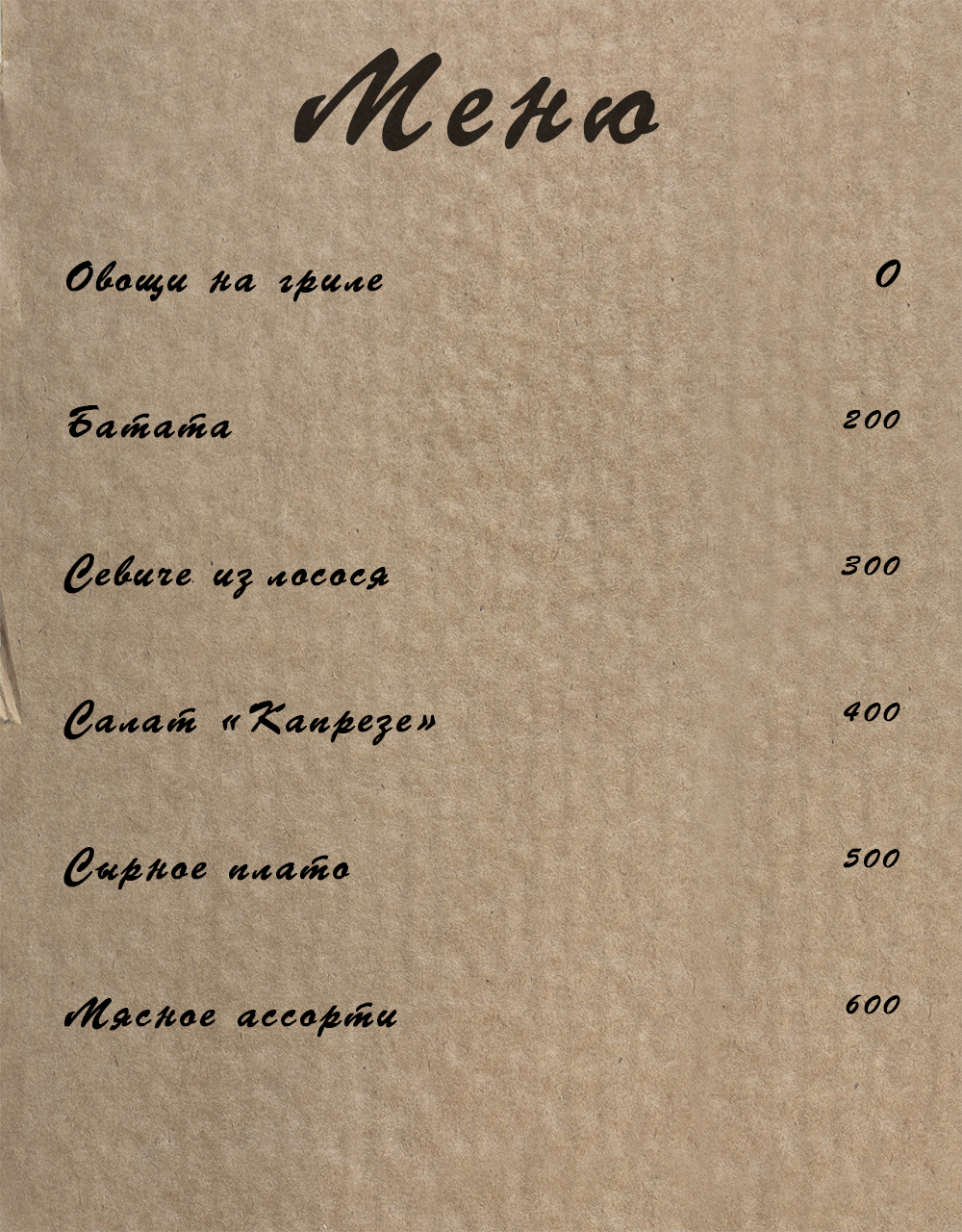 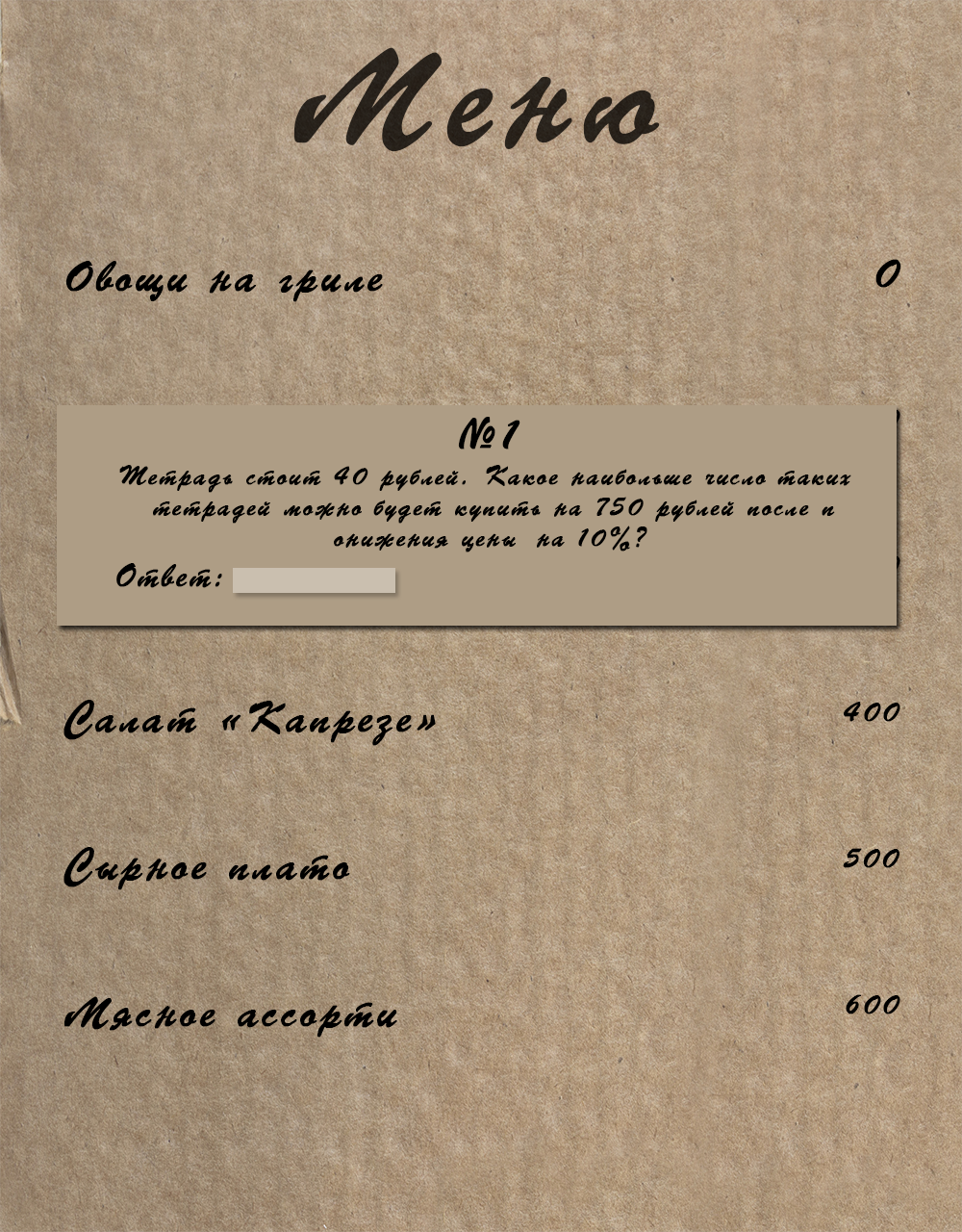 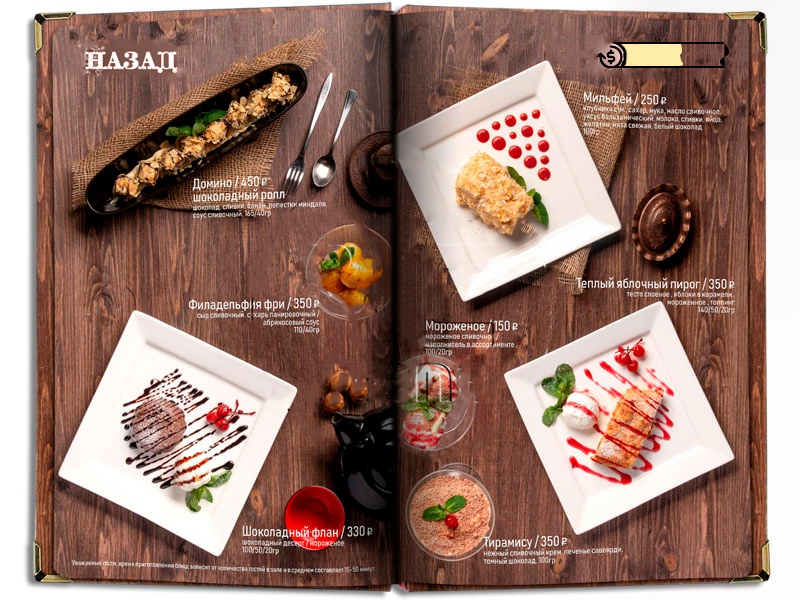 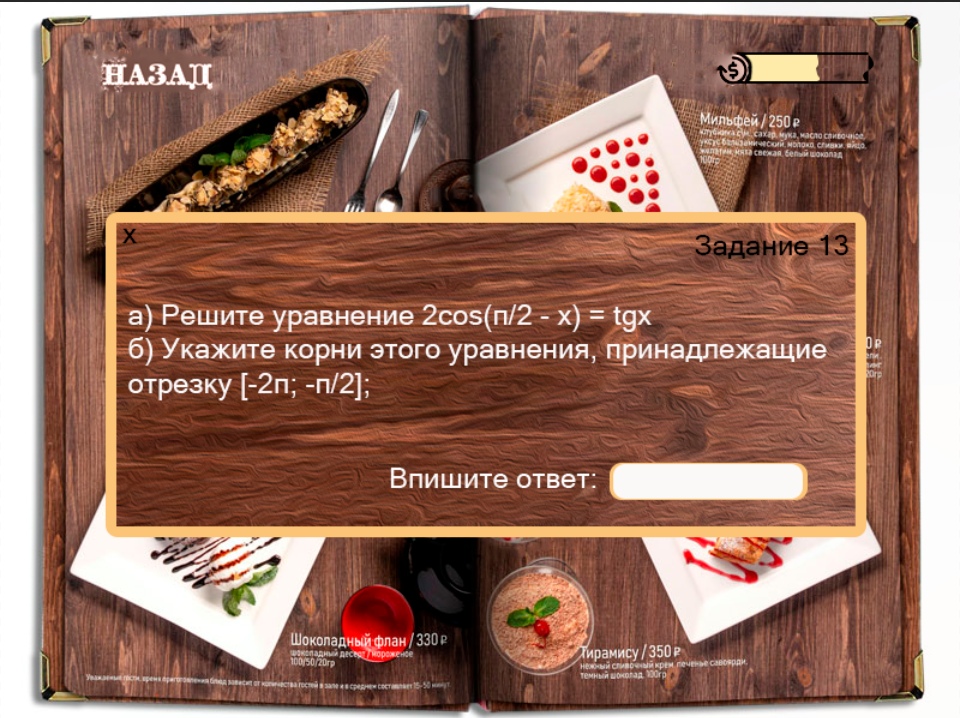 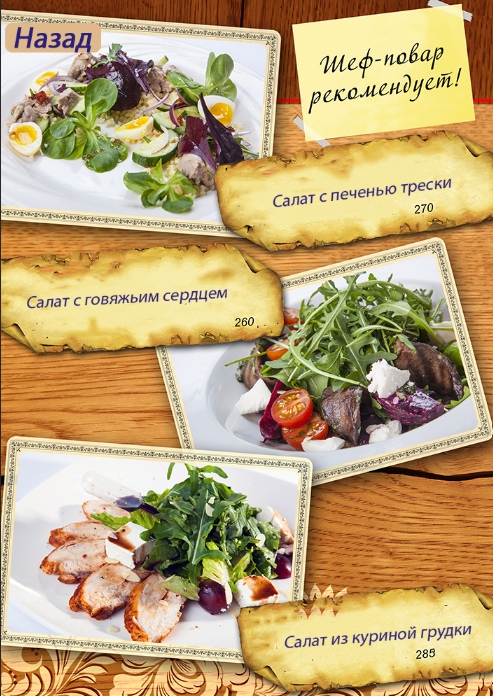